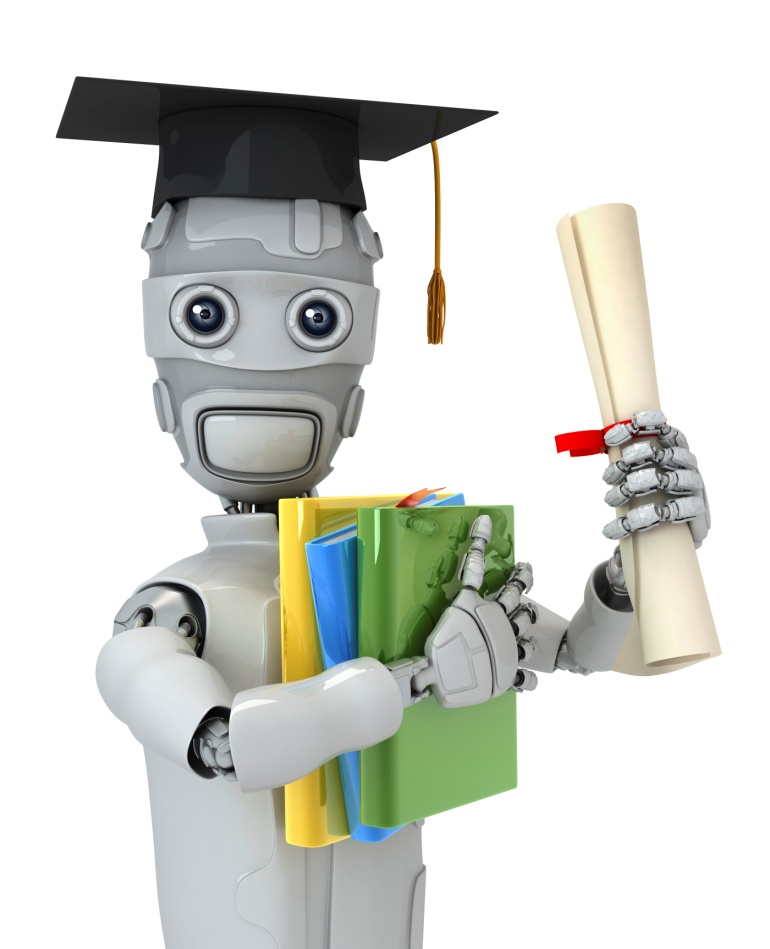 Recommender Systems
Problem formulation
Machine Learning
Example: Predicting movie ratings
User rates movies using one to five stars
= no. users
= no. movies
= 1 if user    has rated movie  
= rating given by user    to movie    (defined only if 
	   )
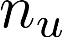 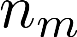 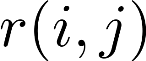 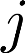 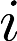 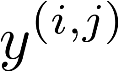 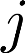 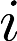 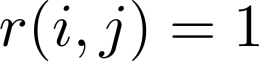 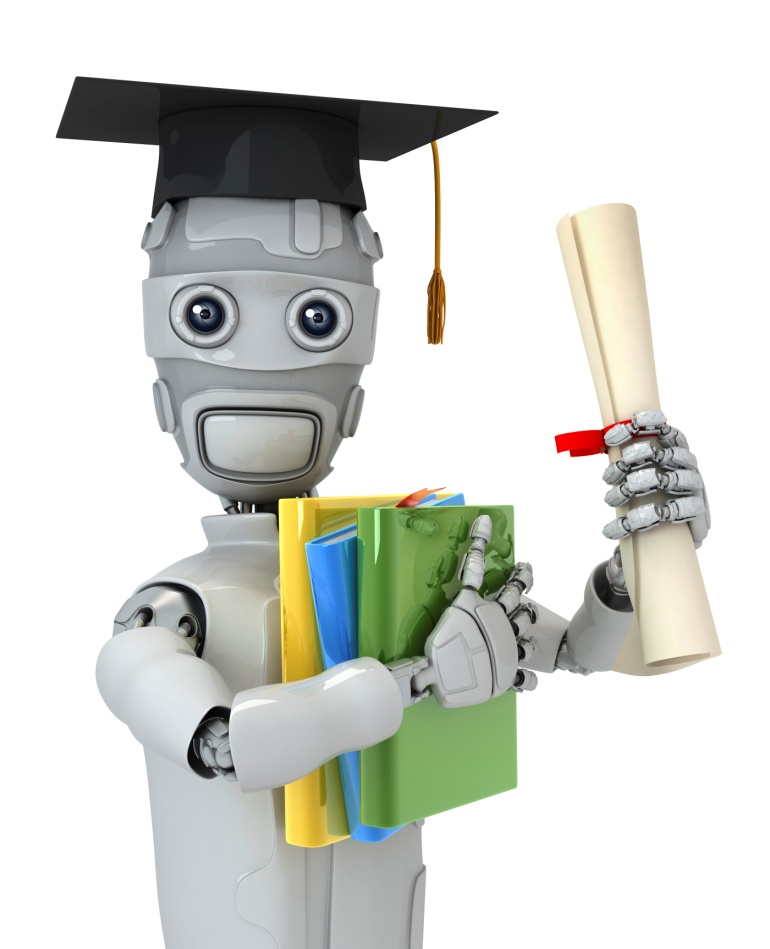 Recommender Systems
Content-based recommendations
Machine Learning
Content-based recommender systems
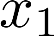 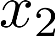 For each user   , learn a parameter               . Predict user    as rating movie     with                  stars.
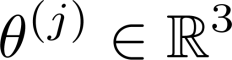 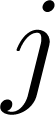 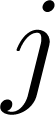 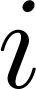 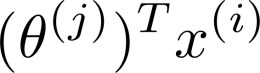 [Speaker Notes: Add dots]
Problem formulation
if user    has rated movie     (0 otherwise)
      rating by user   on movie    (if defined)
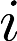 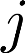 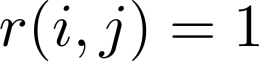 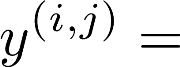 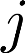 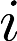 = parameter vector for user 
       = feature vector for movie   
For user    , movie    , predicted rating:
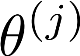 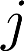 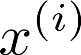 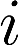 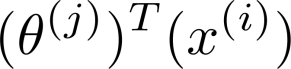 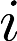 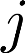 = no. of movies rated by user
To learn       :
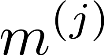 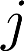 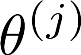 Optimization objective:
To learn       (parameter for user   ):
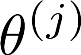 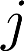 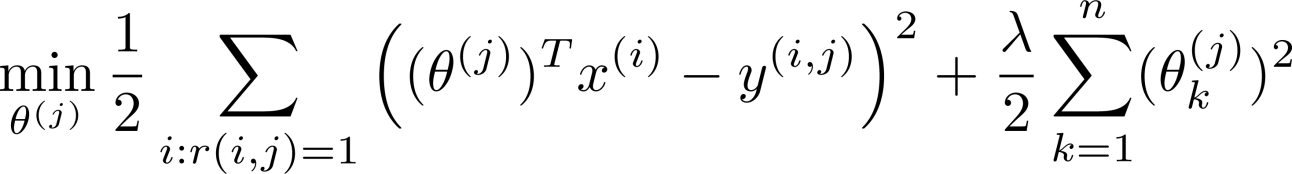 To learn 	                    :
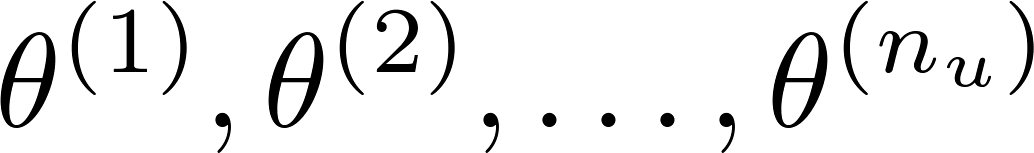 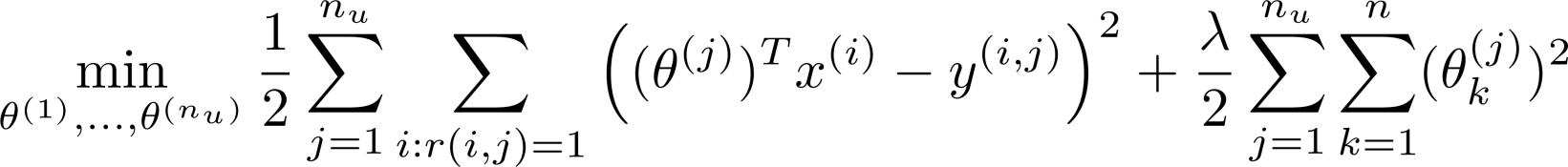 Optimization algorithm:
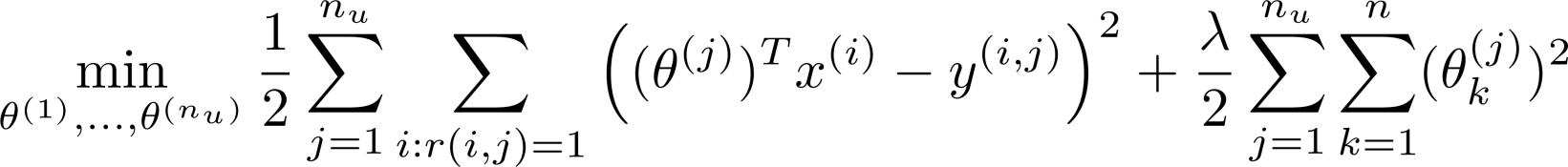 Gradient descent update:
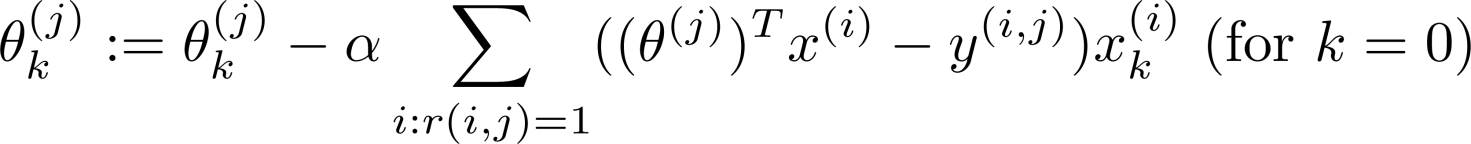 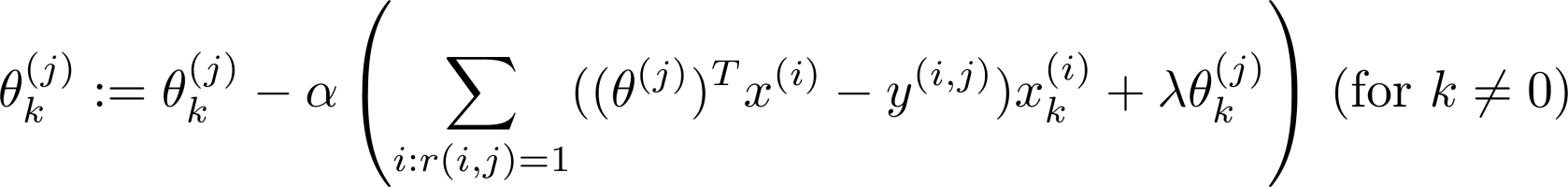 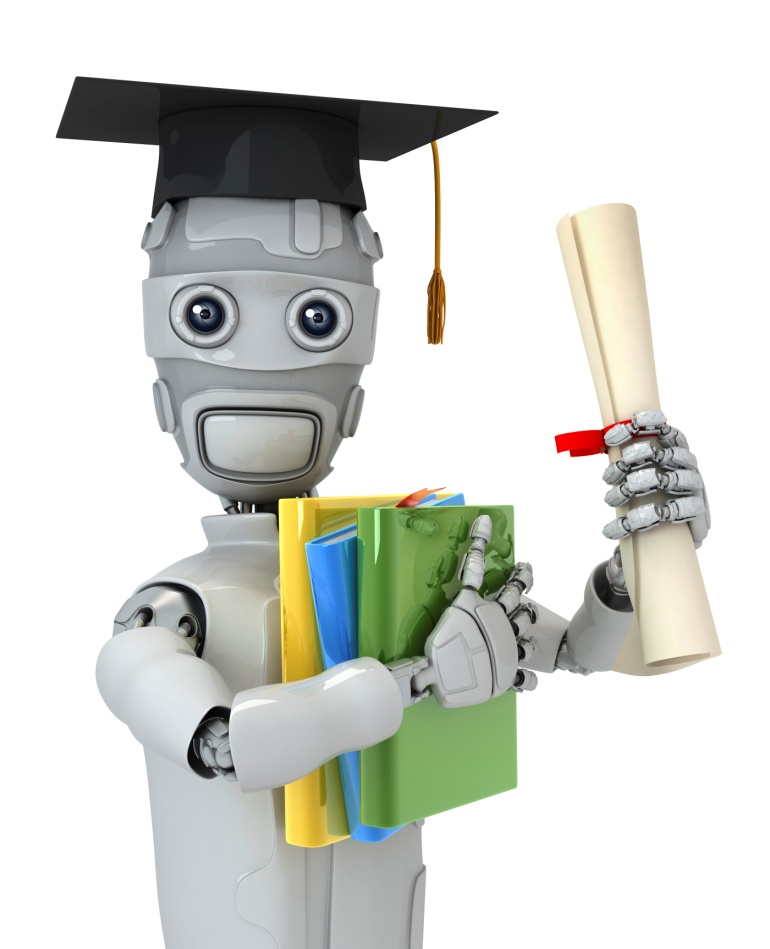 Recommender Systems
Collaborative filtering
Machine Learning
Problem motivation
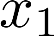 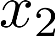 [Speaker Notes: Change numbers to LATEX as well]
Problem motivation
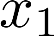 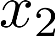 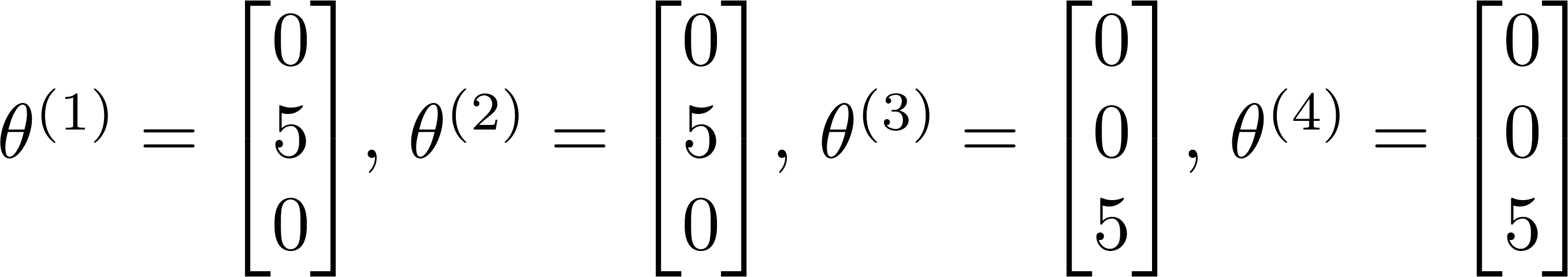 [Speaker Notes: Change numbers to LATEX as well]
Optimization algorithm
Given		        , to learn      :
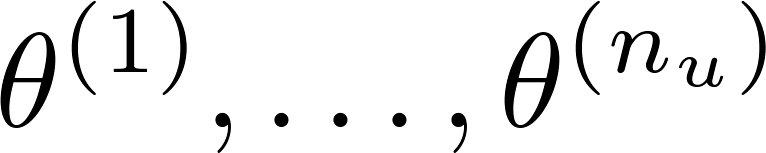 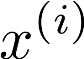 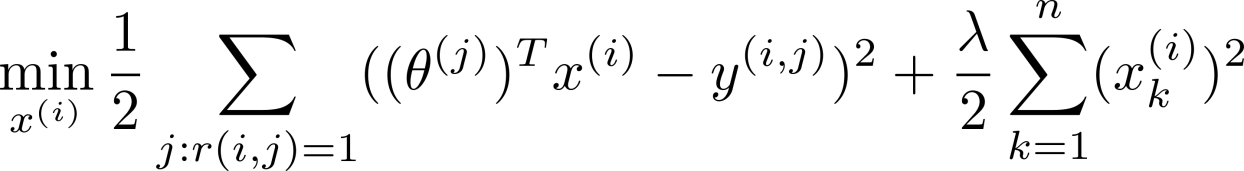 Given		        , to learn		:
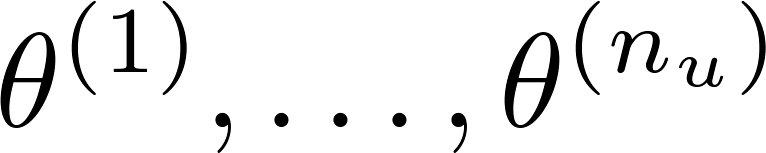 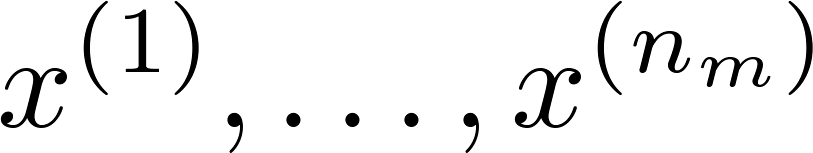 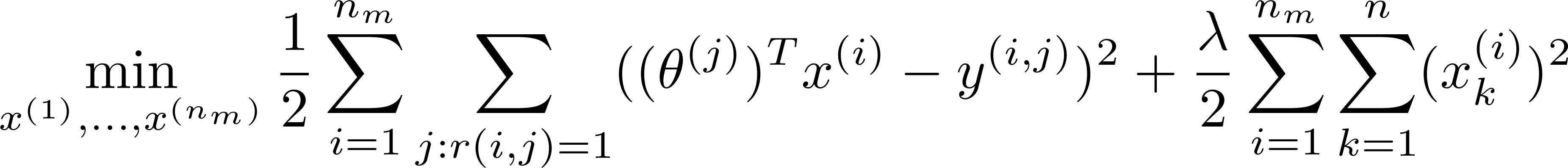 Collaborative filtering
Given		         (and movie ratings), 
	can estimate
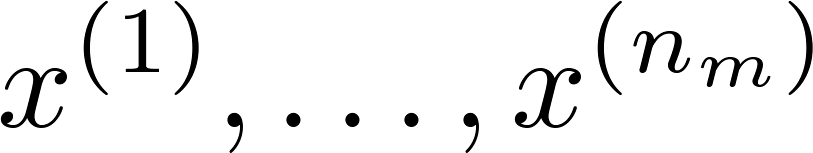 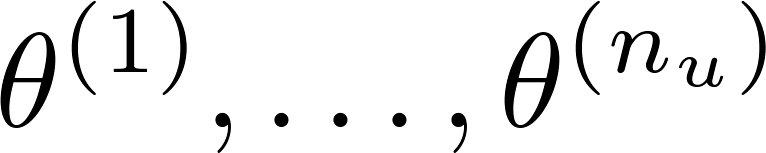 Given		        , 
	can estimate
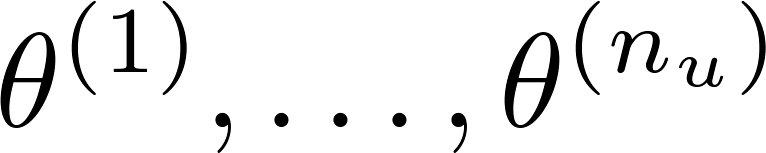 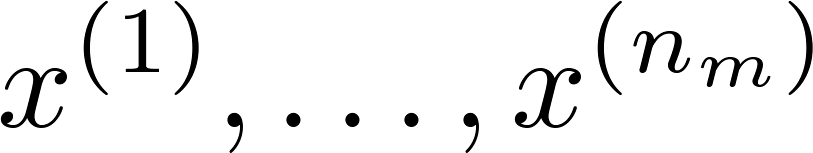 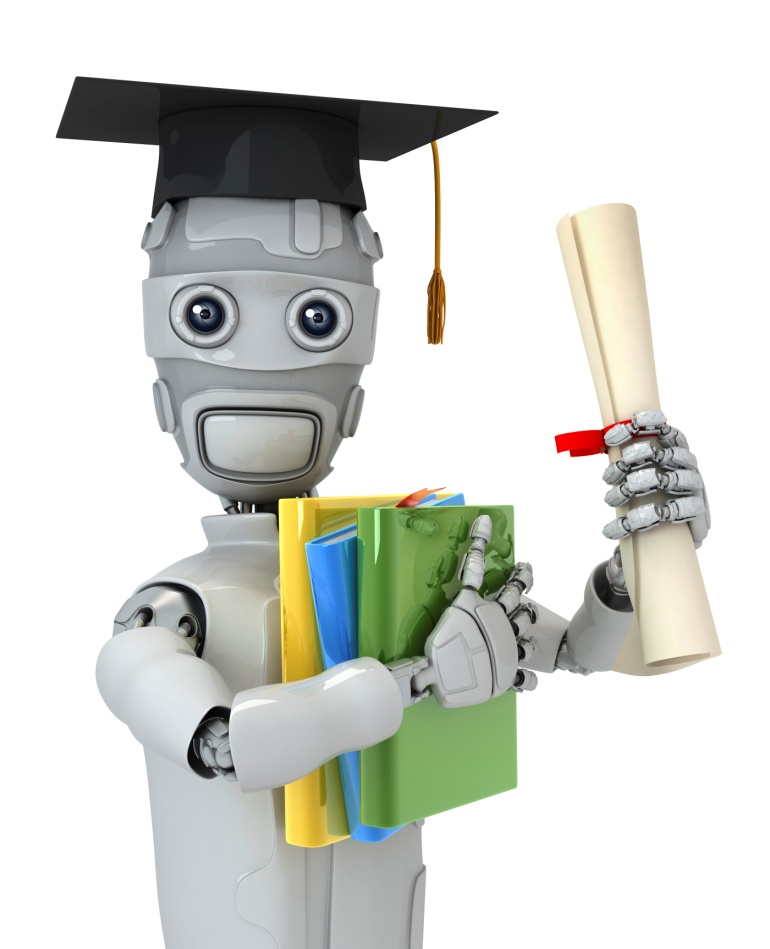 Recommender Systems
Collaborative filtering algorithm
Machine Learning
Collaborative filtering optimization objective
Given		        , estimate		:
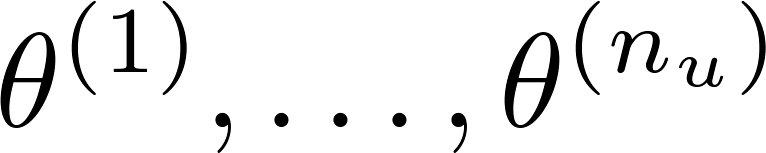 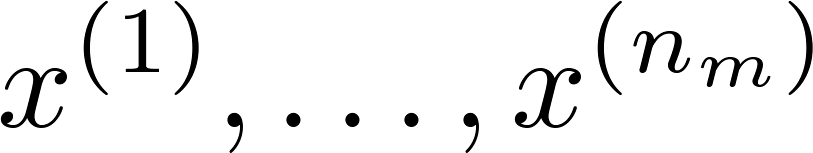 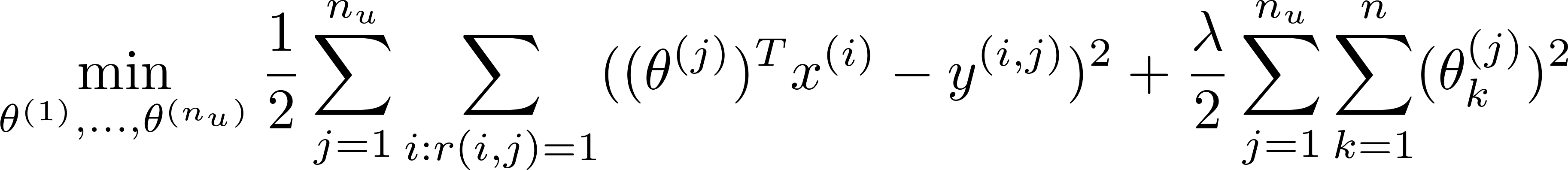 Given		        , estimate		 :
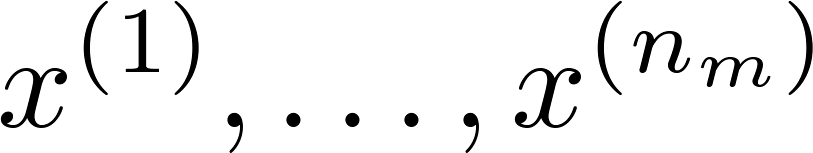 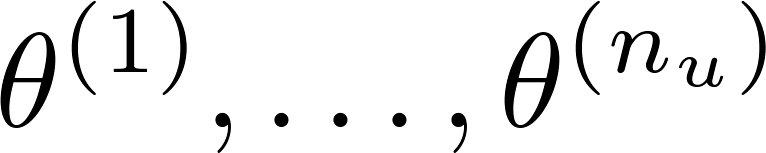 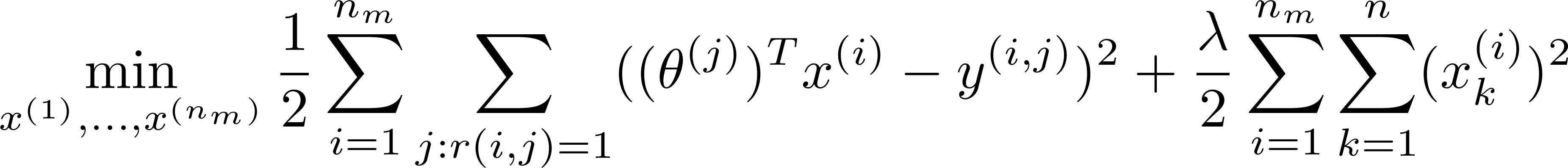 Minimizing		       and		simultaneously:
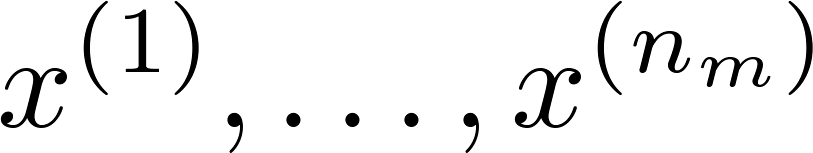 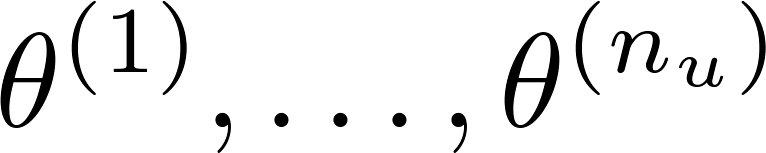 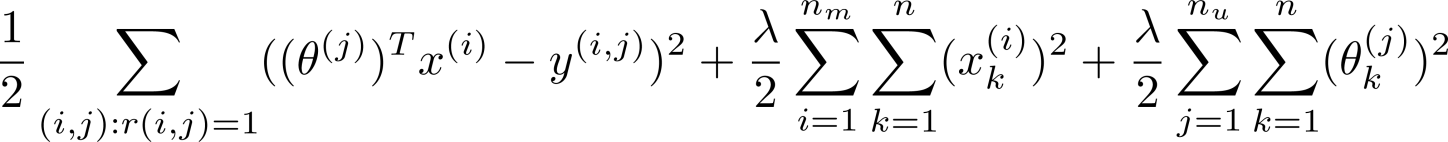 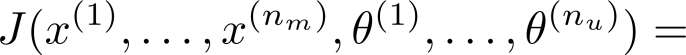 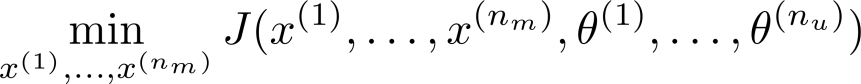 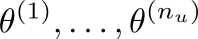 Collaborative filtering algorithm
Initialize			       	    to small random values.
Minimize					using gradient descent (or an advanced optimization algorithm). E.g. for every			         :
For a user with parameters       and a movie with (learned) features      , predict a star rating of           .
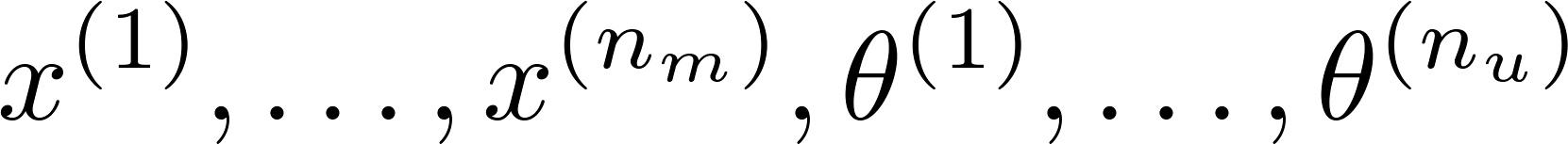 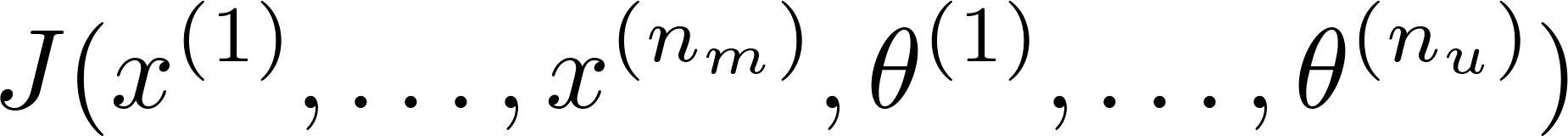 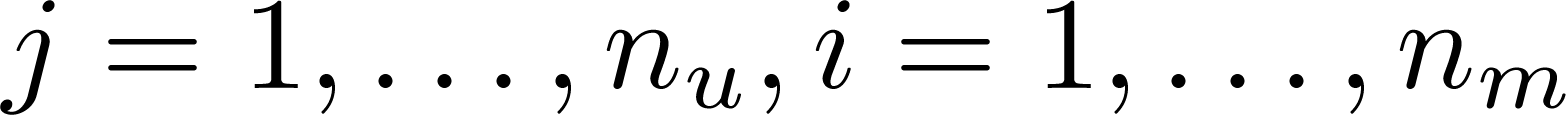 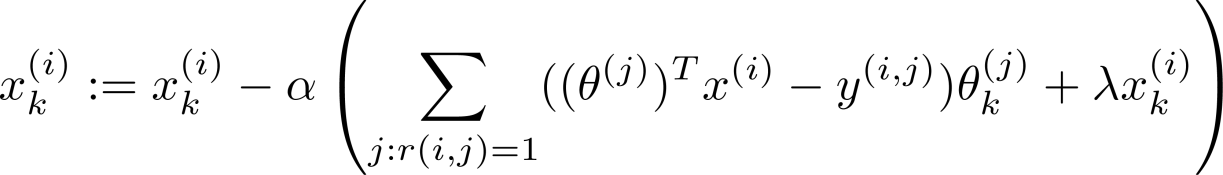 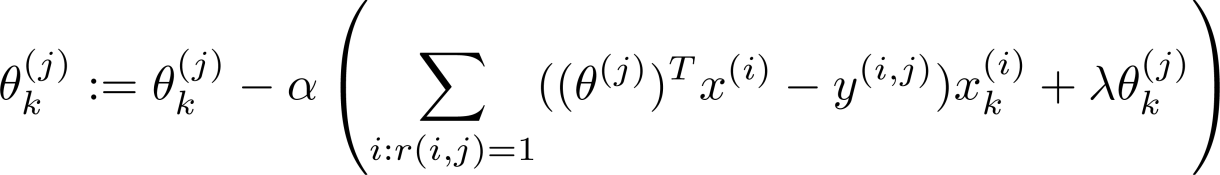 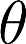 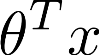 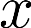 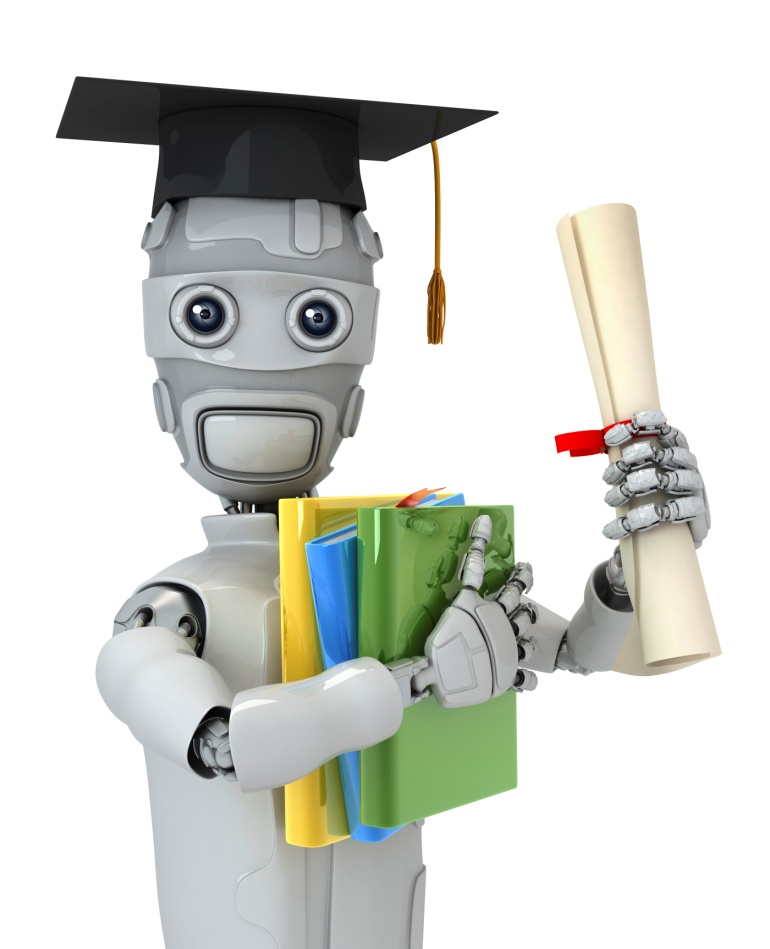 Recommender Systems
Vectorization: Low rank matrix factorization
Machine Learning
Collaborative filtering
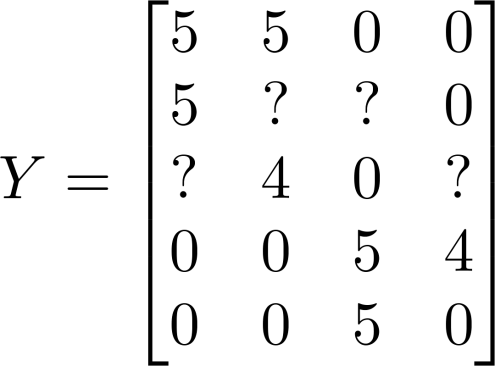 [Speaker Notes: Make points have 0 mean on x1 and x2]
Collaborative filtering
Predicted ratings:
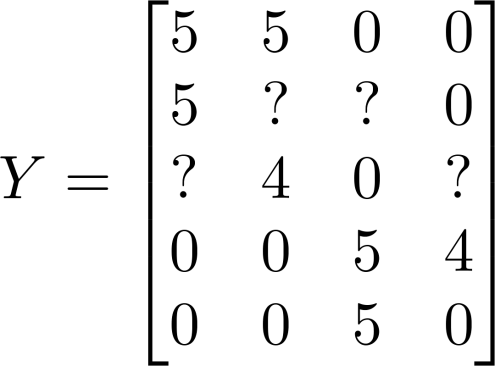 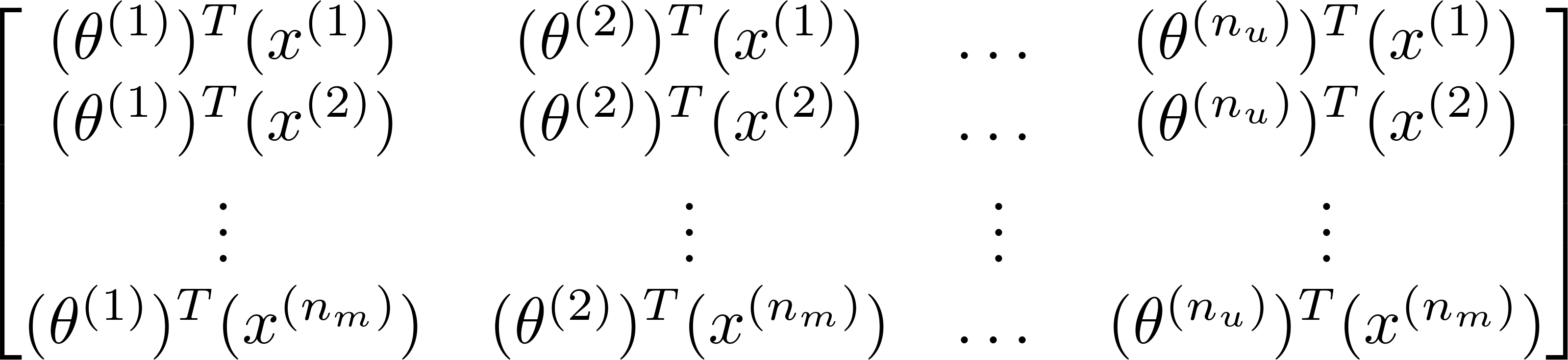 [Speaker Notes: Make points have 0 mean on x1 and x2]
Finding related movies
For each product    , we learn a feature vector                .
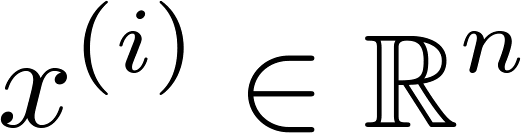 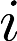 How to find movies    related to movie   ?
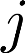 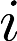 5 most similar movies to movie   :
Find the 5 movies    with the smallest	        .
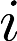 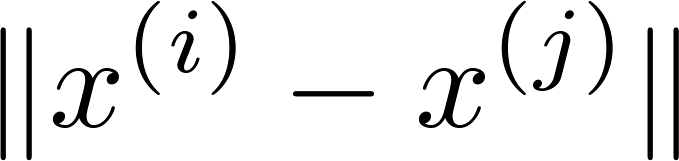 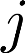 [Speaker Notes: Make points have 0 mean on x1 and x2]
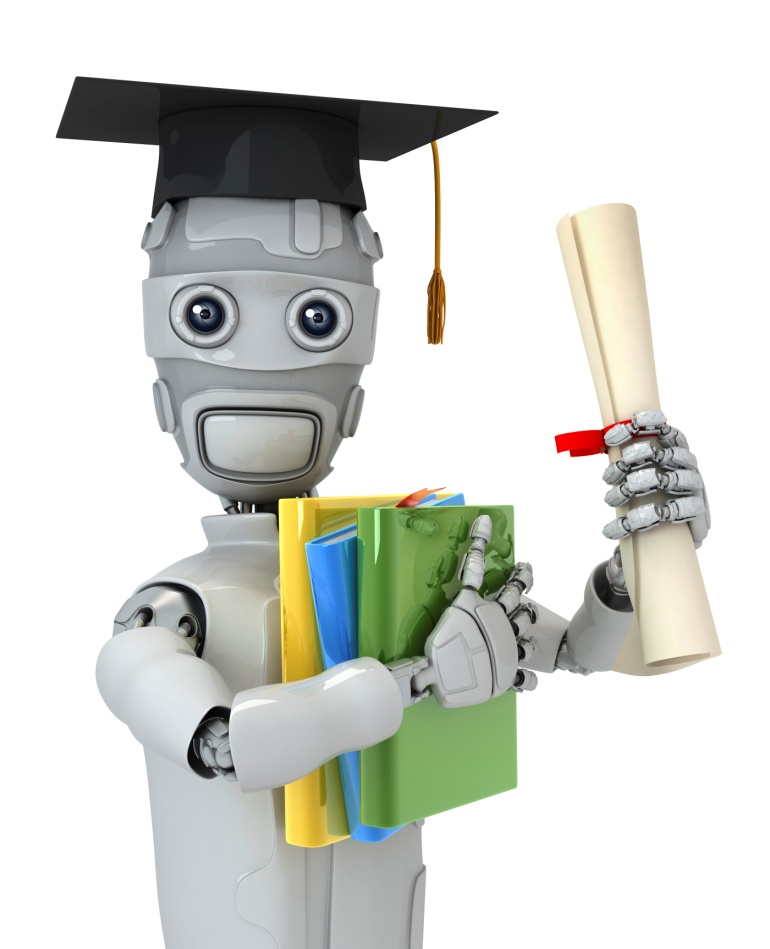 Recommender Systems
Implementational detail:  Mean normalization
Machine Learning
Users who have not rated any movies
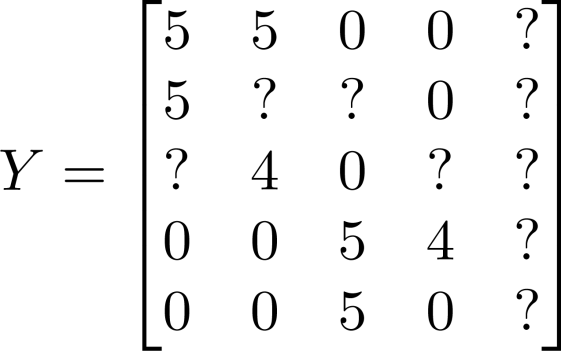 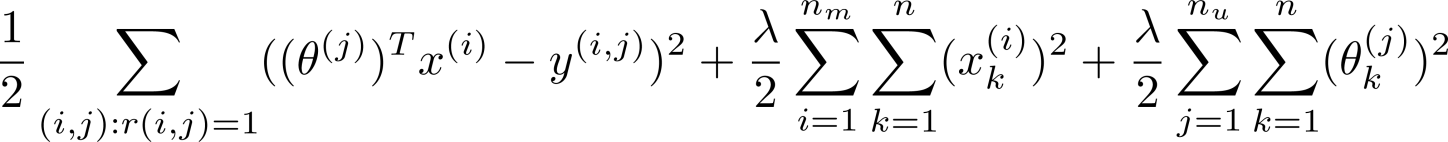 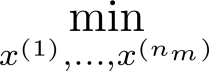 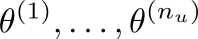 Mean Normalization:
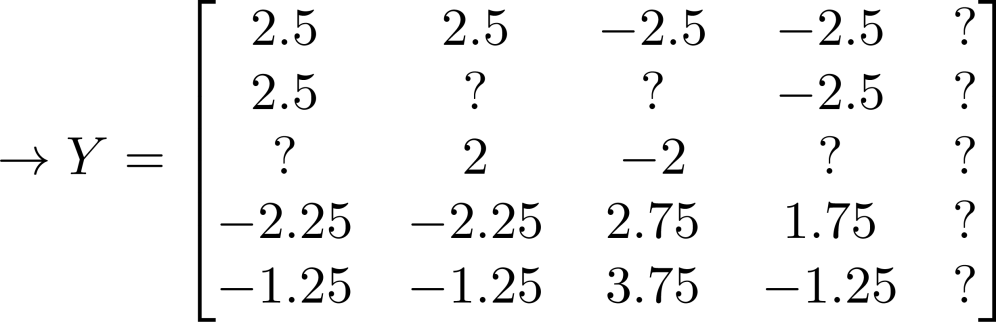 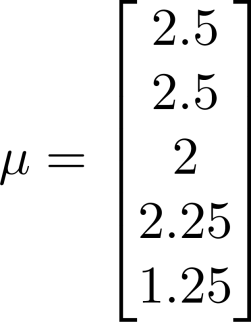 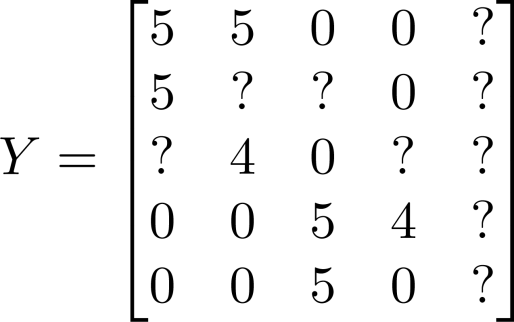 For user    , on movie    predict:
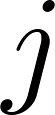 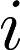 User 5 (Eve):